Finite formulation for the computation of sorptivity
Pierre-Emmanuel Peyneau1, Laurent Lassabatere2, Joseph Pollacco3, Jesús Fernández-Gálvez4, Borja Latorre5, David Moret-Fernández5, Simone Di Prima6, Rafael Angulo-Jaramillo1
EGU2020-22664
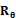 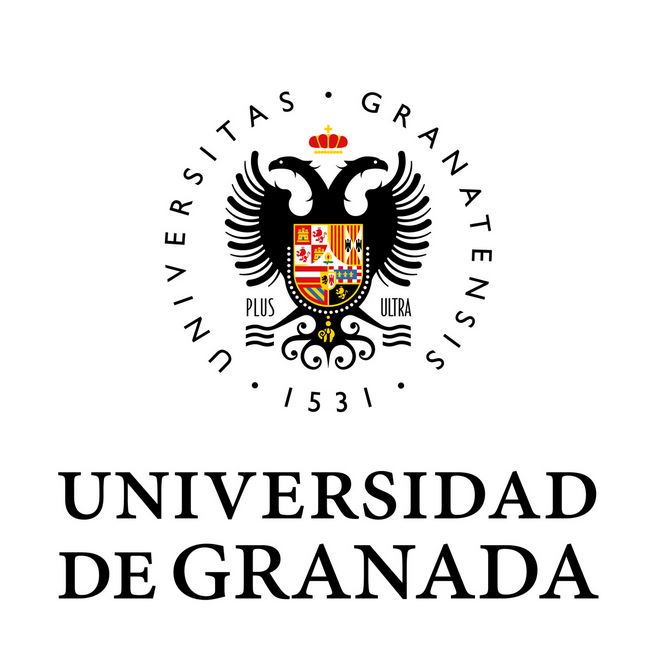 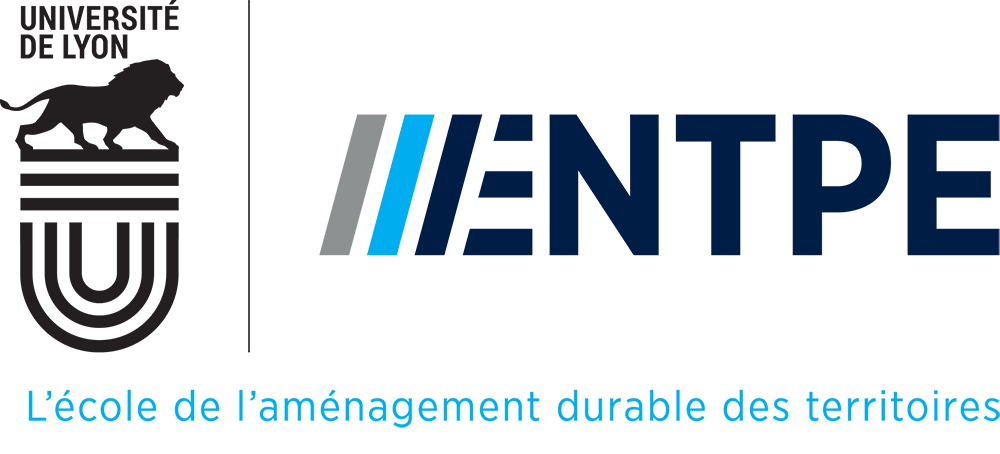 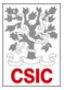 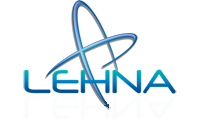 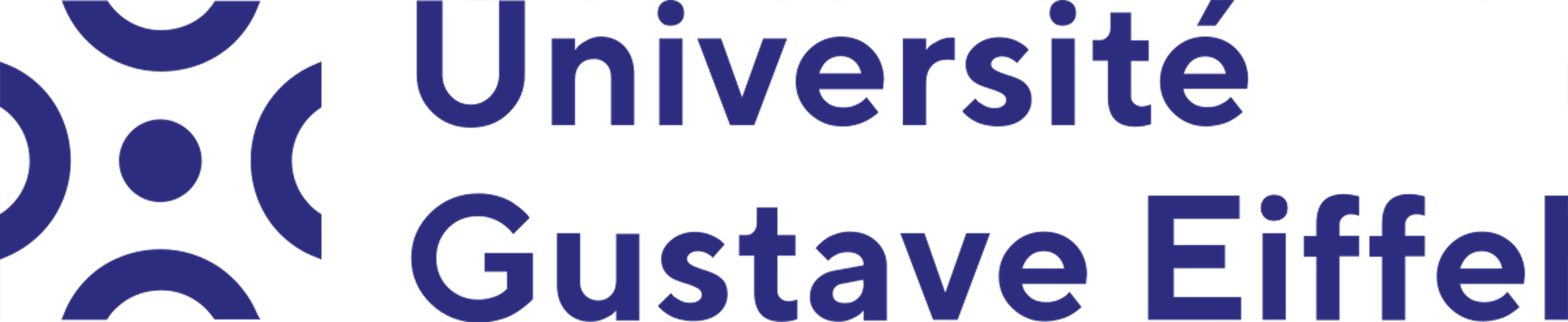 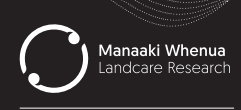 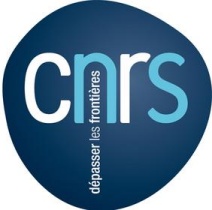 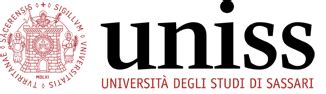 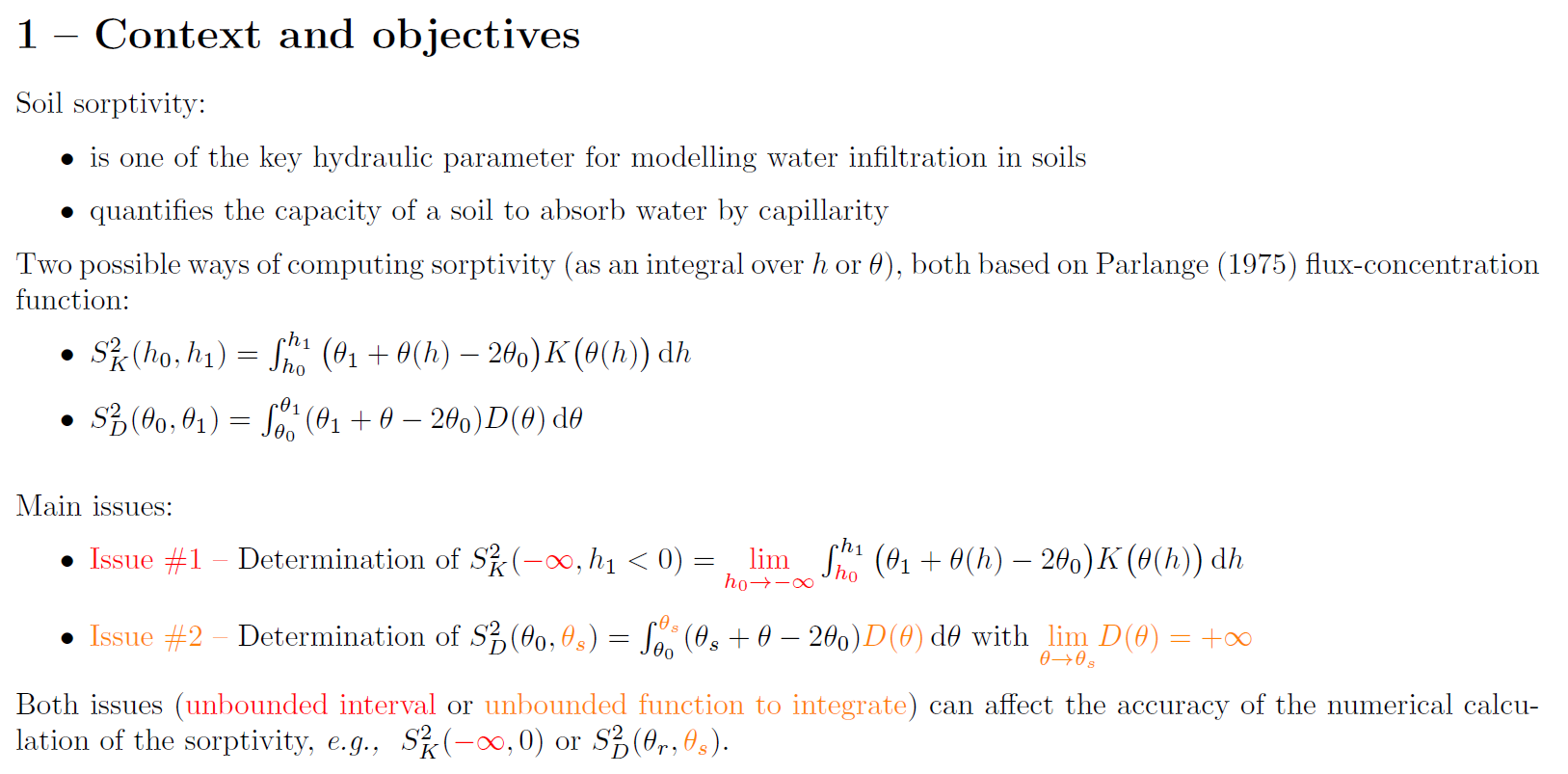 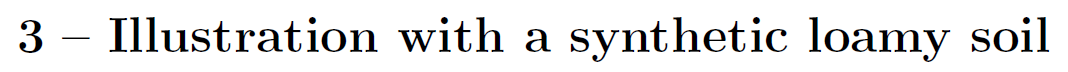 o Hydraulic functions for loamy soil (Carsel and Parrish, 1988)
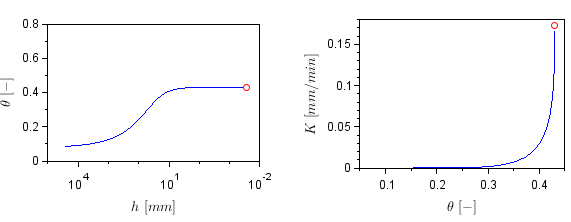 o Sorptivity integrands
+
2
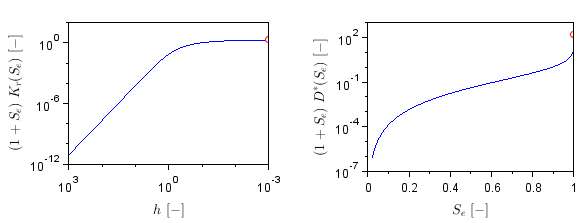 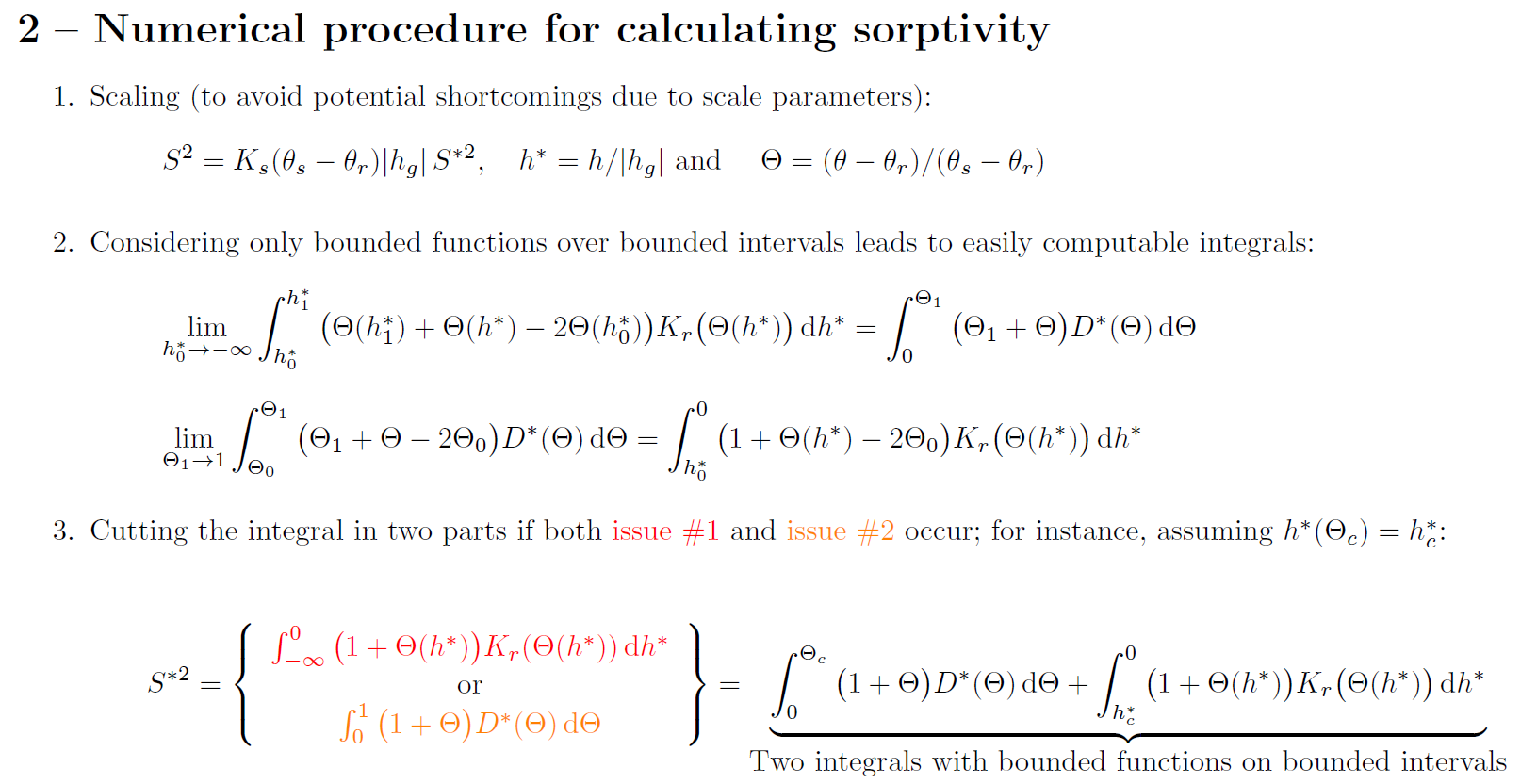 o Determination of entire sorptivity
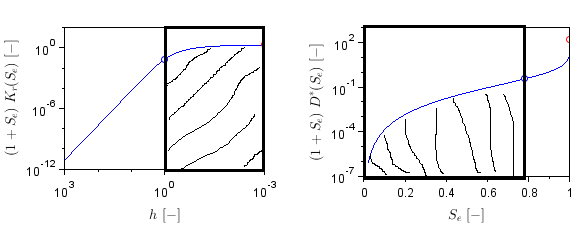 A1
A2
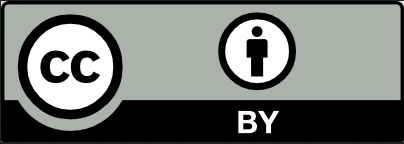 *Corresponding author : pierre-emmanuel.peyneau@ifsttar.fr, (1) GERS-LEE, Univ Gustave Eiffel, IFSTTAR, F-44344 Bouguenais, France, (2) Univ Lyon, Université Claude Bernard Lyon 1, CNRS, ENTPE, UMR5023 LEHNA, F-69518, Vaulx-en-Velin, France, (3) Manaaki Whenua – Landcare Research, Lincoln 7640, New Zealand, (4) Department of Regional Geographic Analysis and Physical Geography, University of Granada, Granada 18071, Spain, (5) Departamento de Suelo y Agua, Estación Experimental de Aula Dei, Consejo Superior de Investigaciones Científicas (CSIC), PO Box 13034, 50080 Zaragoza, Spain, (6) Agricultural Department, University of Sassari, Viale Italia, 39, 07100 Sassari, Italy